Školní rally
Kdo bude první v cíli ?
Klikni a zařaď se na start
ŠKOLNÍ RALLY
2
Pravidla:

Vyber si svou závodní stáj.
Každá stáj dostane otázku, pokud je odpověď správná, posuňte auto kliknutím na příslušné políčko za letadlem.
Pět správných odpovědí dovede autíčko do cíle.


.
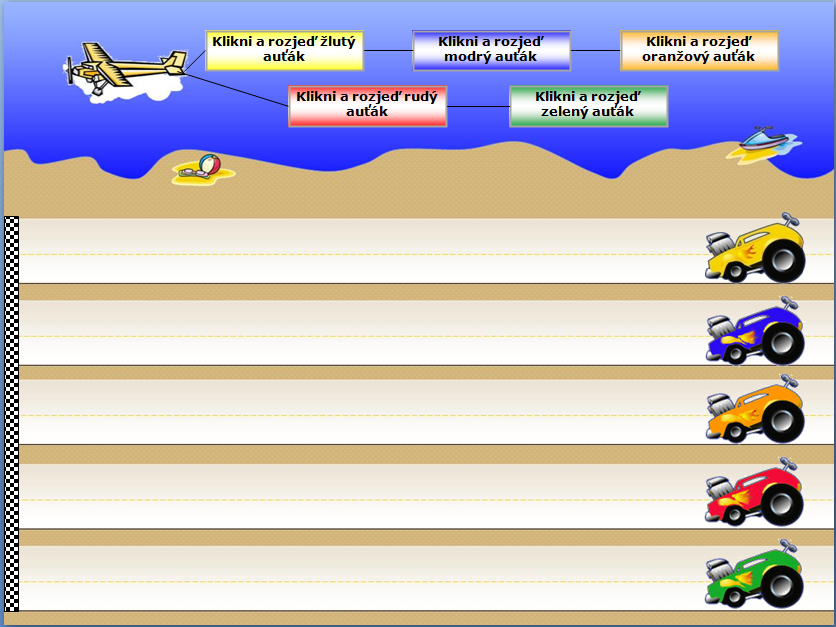 3
Jeď
Klikni a rozjeď žlutý auťák
Klikni a rozjeď modrý auťák
Klikni a rozjeď oranžový auťák
Klikni a rozjeď rudý auťák
Klikni a rozjeď zelený auťák
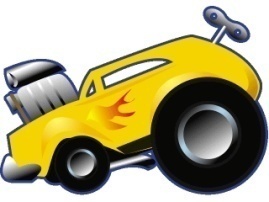 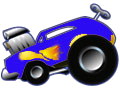 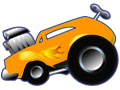 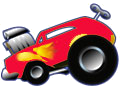 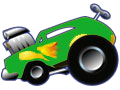